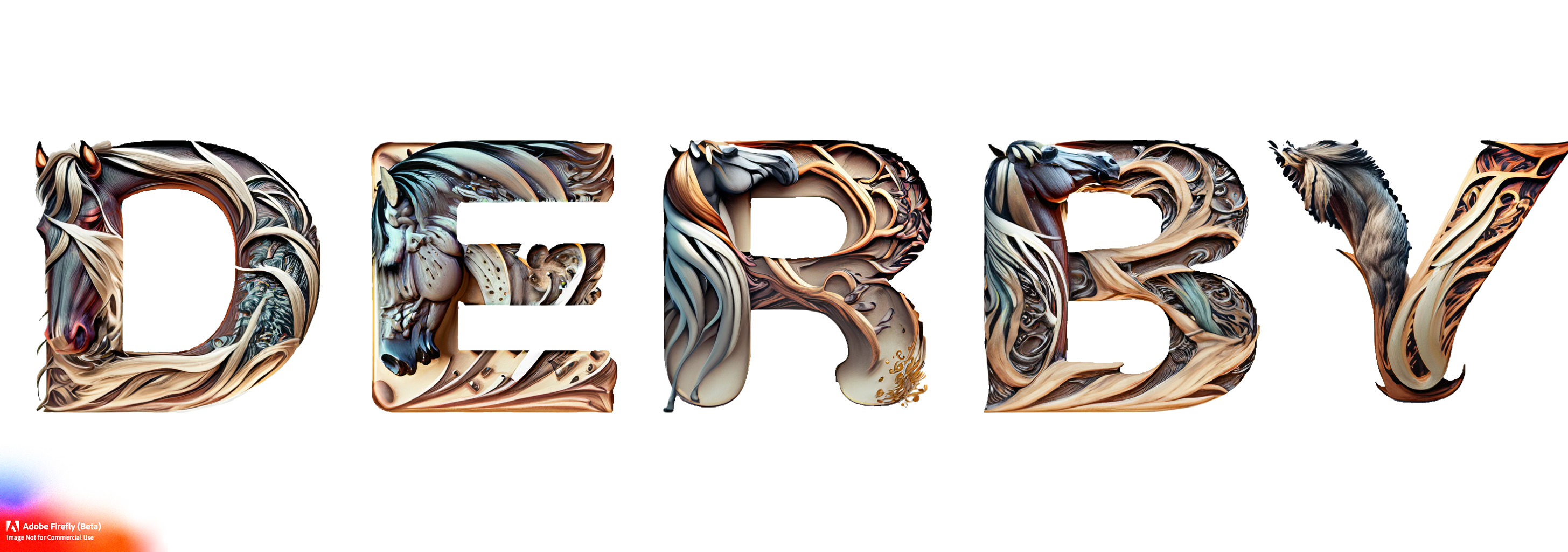 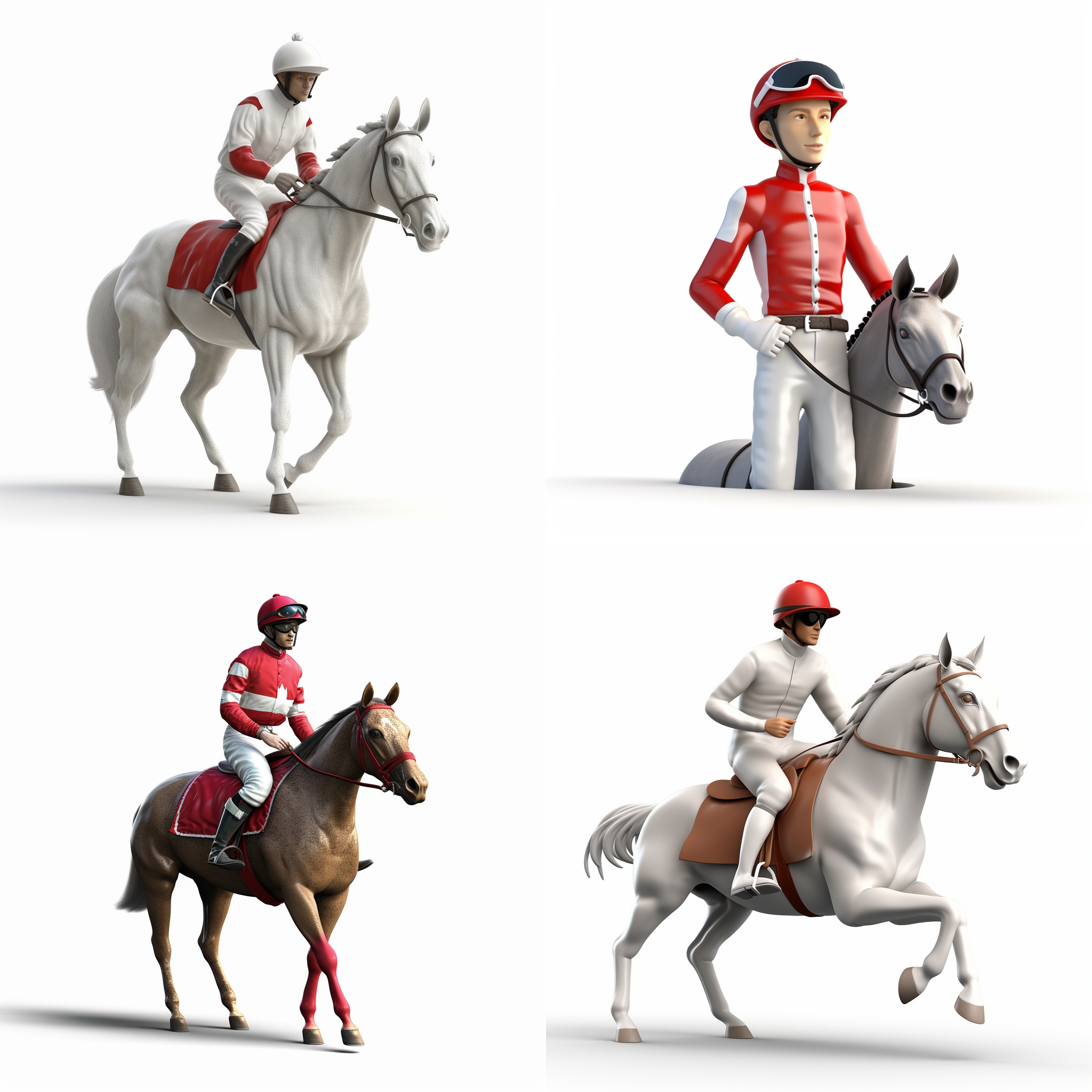 Races
Intro
Thrills, Bets, Laughter
Activity
60 Minutes
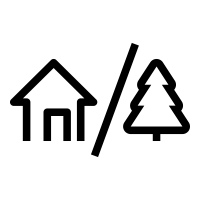 45 to 
75 min
Players: 20 
to 300
Virtual
Live
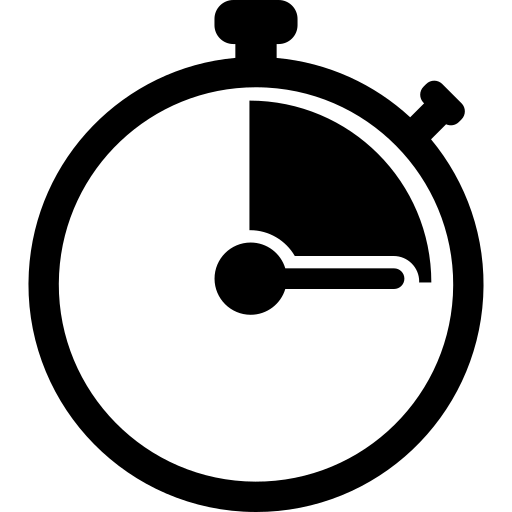 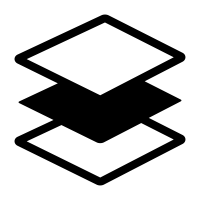 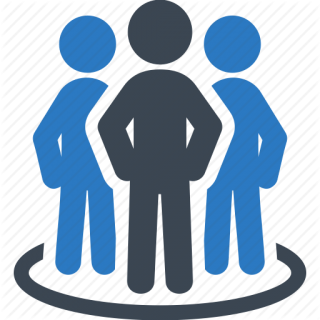 Indoor
Time to get your hats on and head to the Derby Races! This thrilling high-energy  game brings the excitement of a horse track right to your fingertips. No prior experience with real horse racing is required, making it fun for everyone. 

Assemble your team, get your betting money ready and strategize to back the right horses and win the most across six heart-pounding races. The live betting board keeps the suspense alive, constantly changing the payouts as players make their moves. The horses are loaded, the gate opens and the break begins.   They’re off in a stampede down the stretch!  Cheering is wild and the action heart-stopping as they make their moves and cross the finish line!  

Whether you're organizing a team-building event, a networking opportunity, or simply a fun night out, the Derby Races promise laughter, camaraderie, and unforgettable memories. So gather your friends, unleash your competitive spirit, and join your associates for this fast paced tradition!
Awards
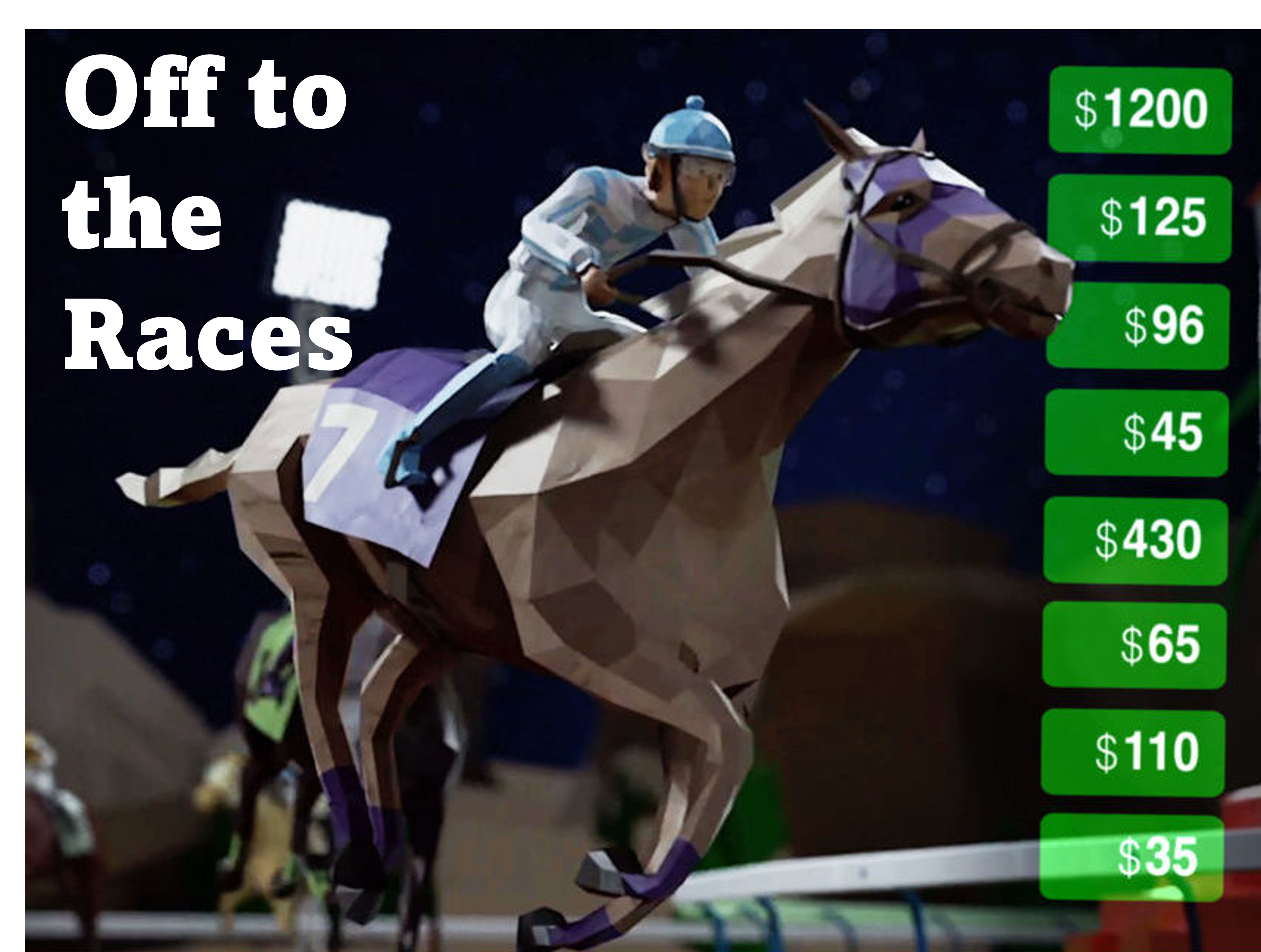 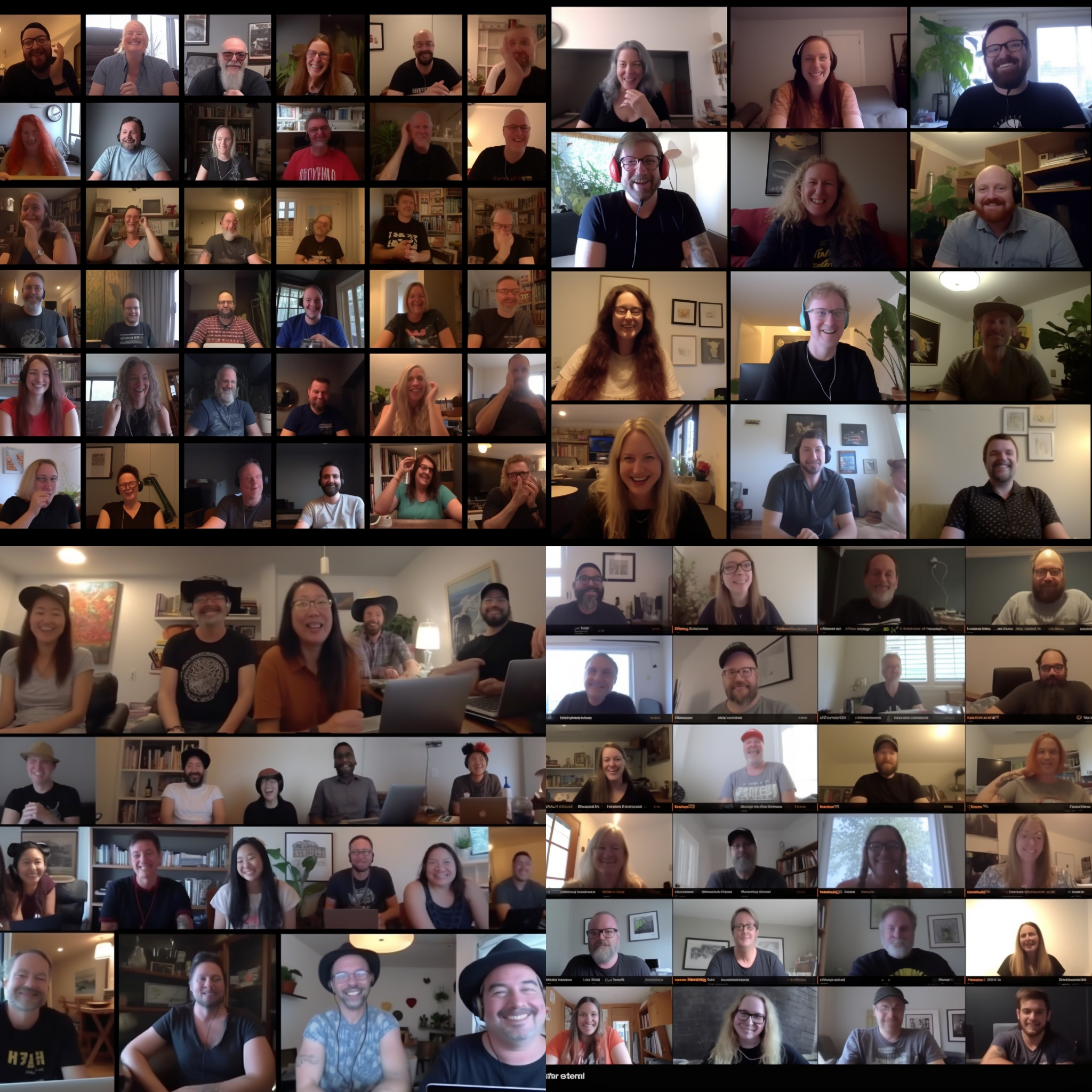 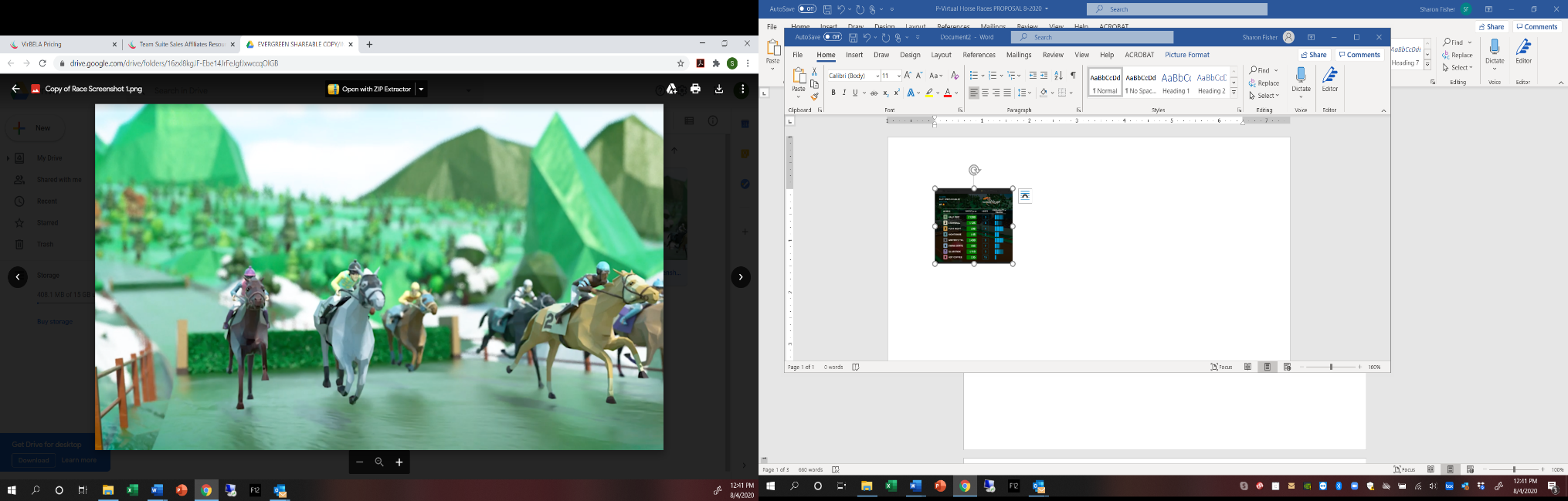 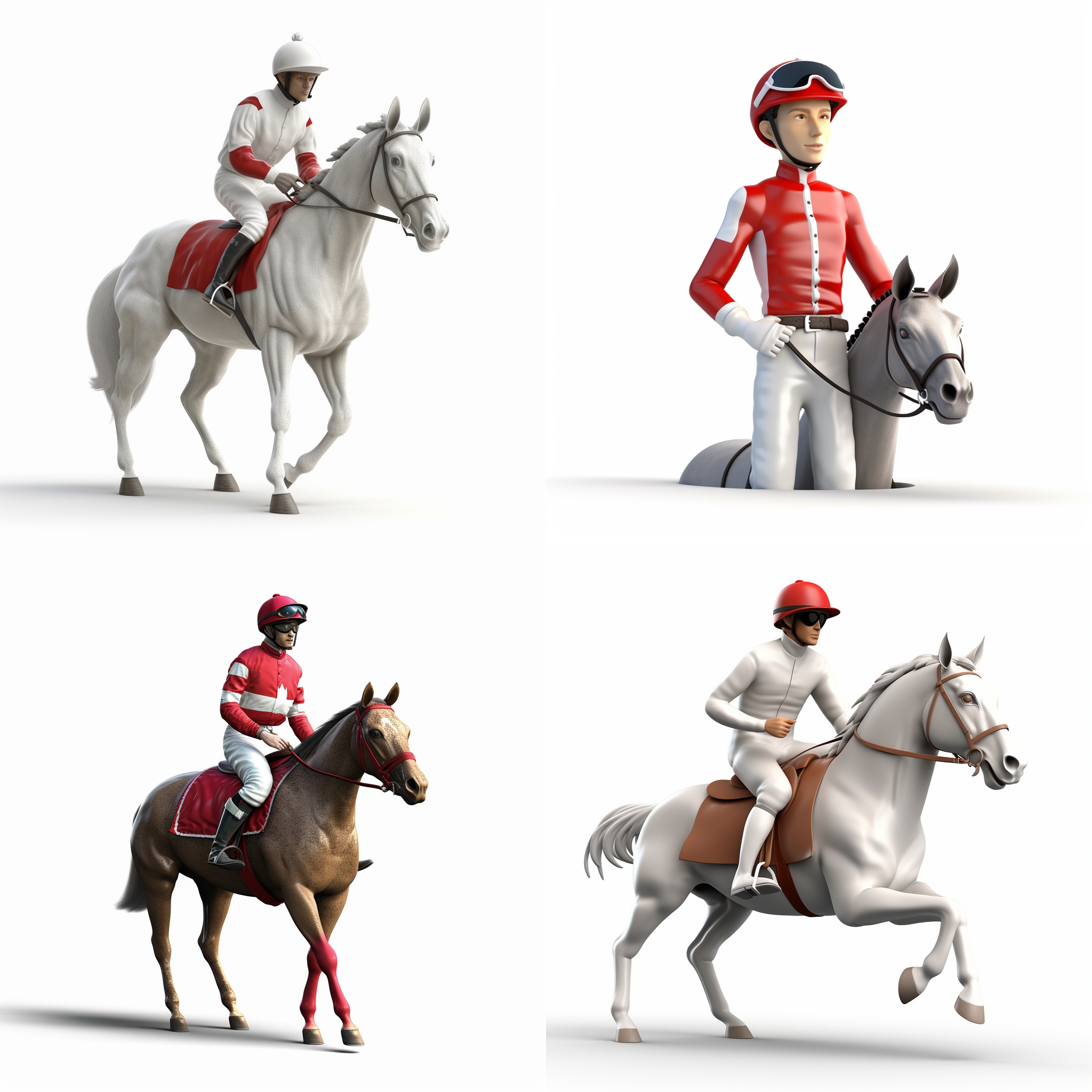